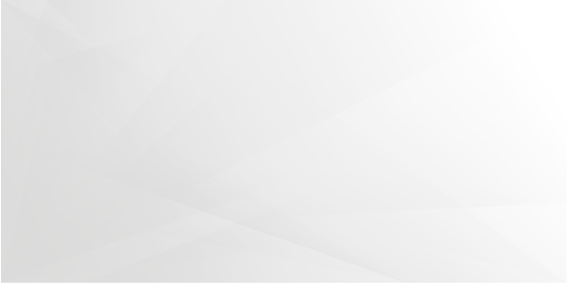 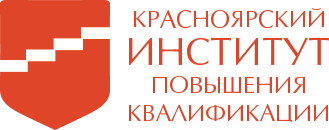 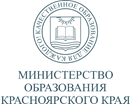 Действуя, воспитываем. 
Воспитывая, действуем
Чернова Наталья Юрьевна, директор МБОУ «Школа №16 им. Героя Советского Союза И.А. Лапенкова»
Цит Станислав Зигмундович, заместитель директора по ВР МБОУ «Школа №16 им. Героя Советского Союза И.А. Лапенкова»
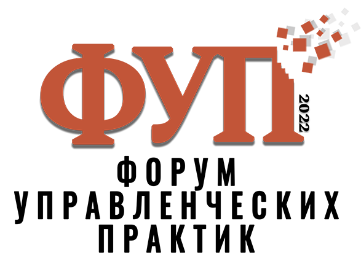 Яркие воспитательные события
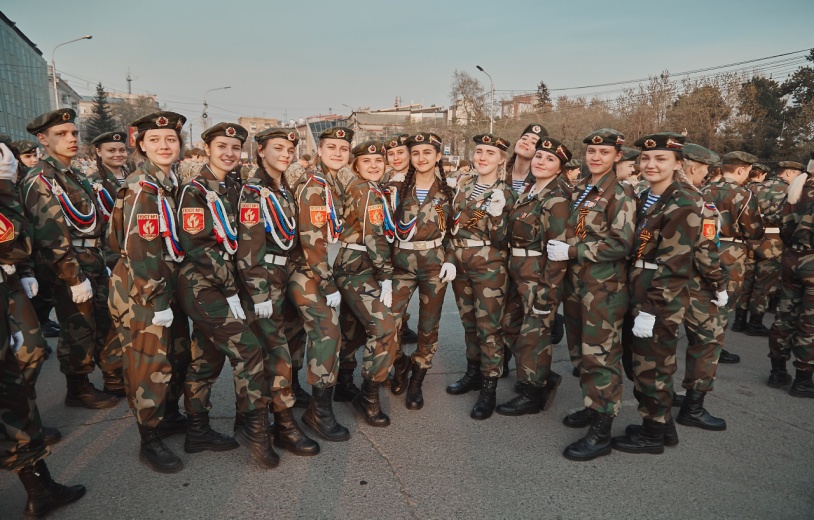 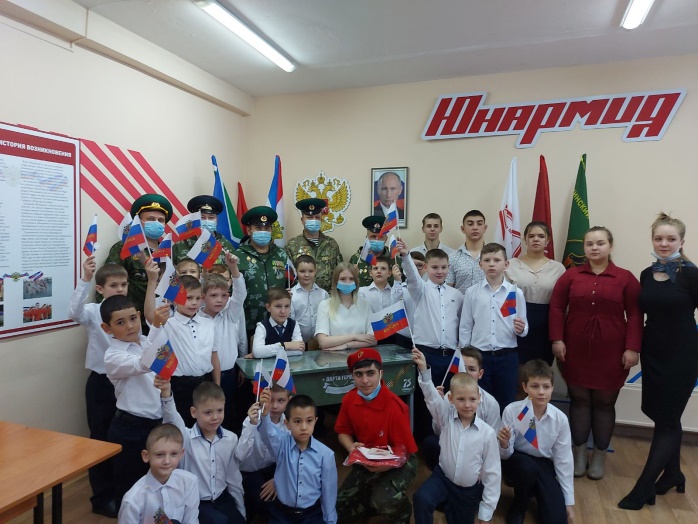 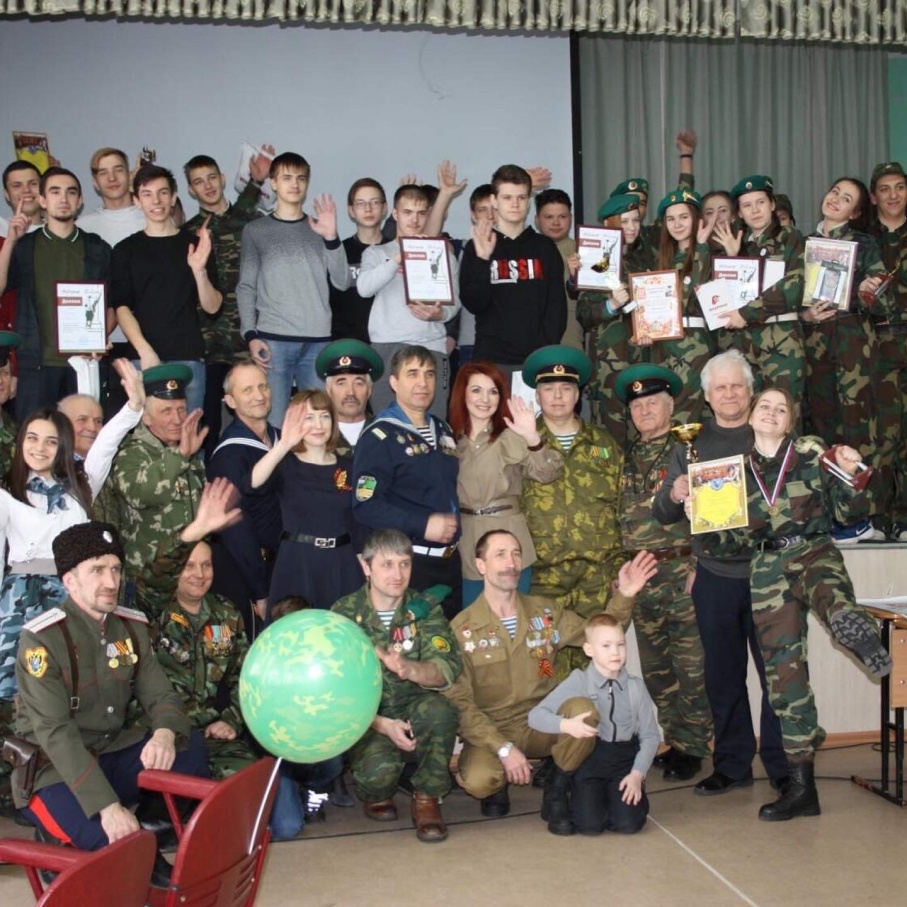 «У нас нет никакой и не может быть никакой другой объединяющей идеи, кроме патриотизма».
В.В. Путин
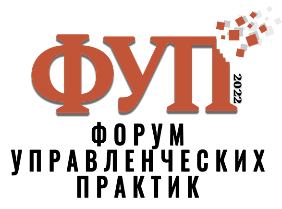 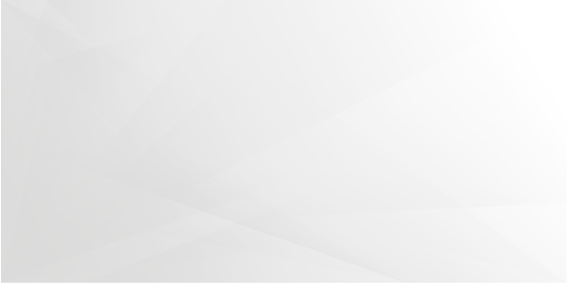 Военно-патриотическое воспитание
01
Увековечивание памяти. Празднование памятных дат
02
Социально-полезная деятельность, благоустройство мемориальных объектов и памятников погибшим воинам, позитивно жизненные установки у детей и подростков
03
Проведение военно-спортивных игр
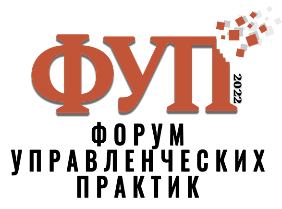 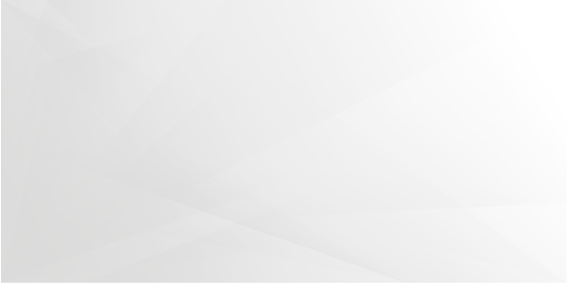 Условия деятельности военно-патриотического характера в школе
01
Создание развивающей среды
02
Специально организованная образовательная деятельность
03
Совместная деятельность со взрослыми
04
Самостоятельная деятельность детей (проектная, социальная, трудовая  и др.)
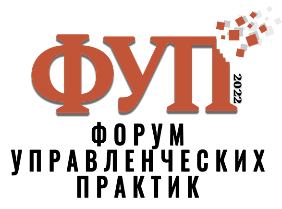 Событийность как основа действия
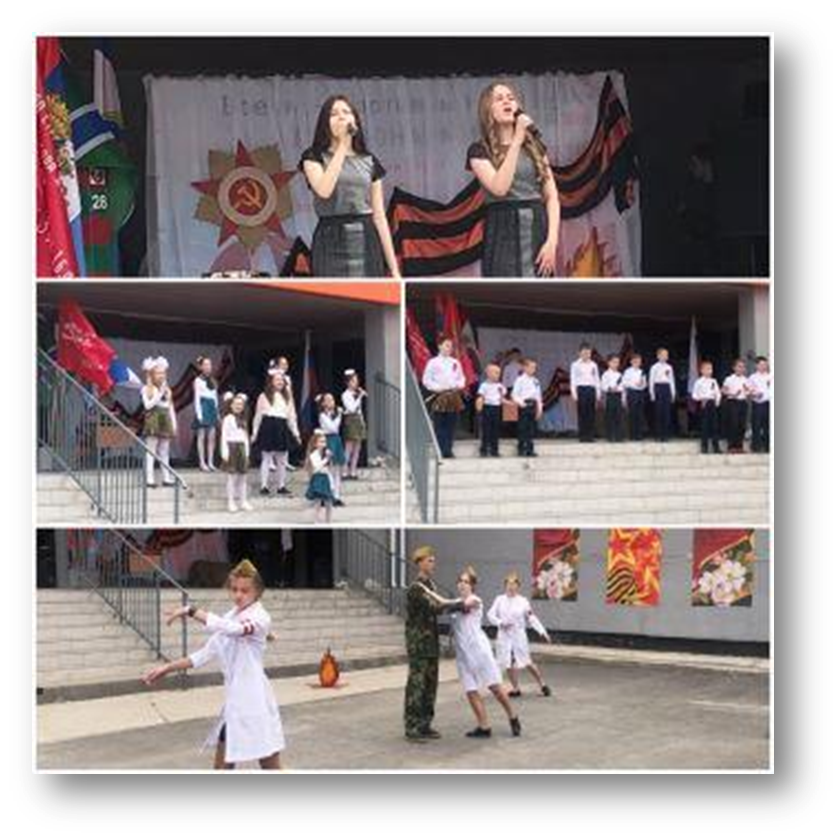 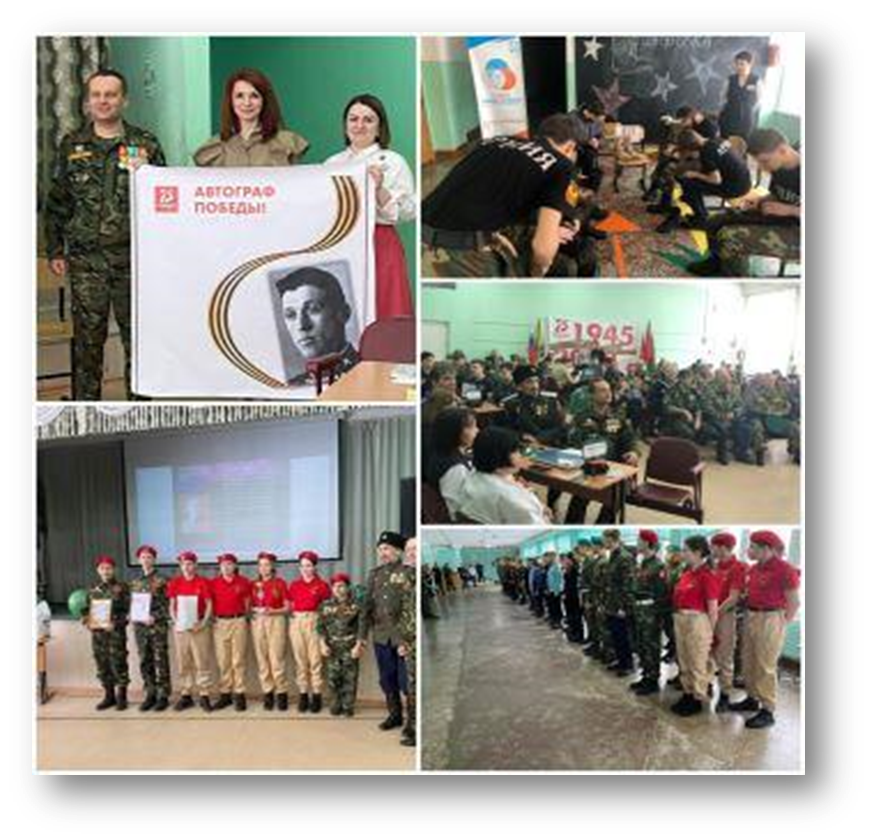 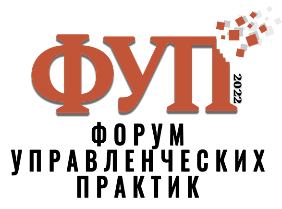 Рабочая программа воспитания
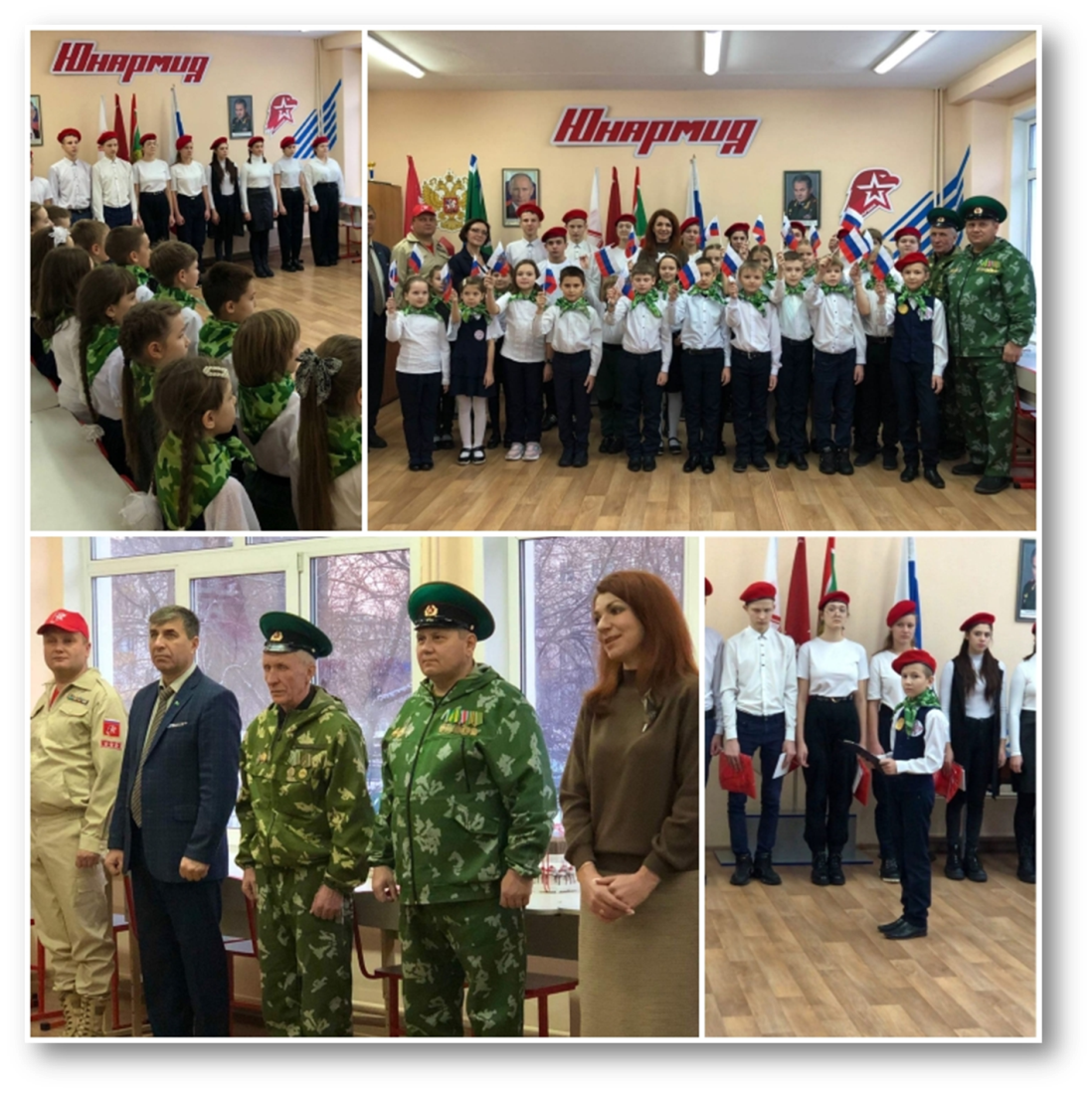 Вариативные модули: 
«Ключевые общешкольные дела», 

«ДЕТСКИЕ ОБЩЕСТВЕННЫЕ ОБЪЕДИНЕНИЯ»,
ВПК «Ястреб», ШСК «Олимп», отделение РДШ (отряд юнармейцев), отрядные запевала)

«СОЦИАЛЬНОЕ ПАРТНЕРСТВО»
(КРОО «Пограничник», КРОО «Союз Казаков». МЦ «Сибирь», Краевой Дом офицеров
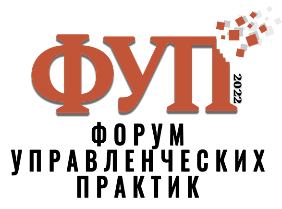 Социальное партнерство
ОБЩЕСТВЕННЫЕ ОРГАНИЗАЦИИ
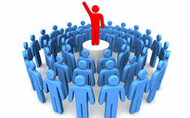 социальная инициатива
активная жизненная позиция
поддержка детских инициатив
развитие e-learning
распределенная деятельность
развитие социальных и общекультурных компетенций в ходе социальных практик
развитие социальных и общекультурных компетенций в ходе социальных практик
Обоюдный интерес
развитие e-learning
позитивные эффекты
поддержка детских инициатив
расширение бытового и социального опыта учащихся
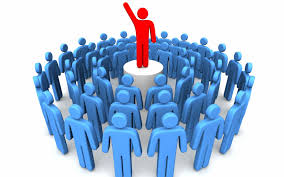 реализации образовательных проектов
ШКОЛА
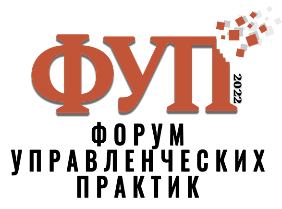 Ежегодные муниципальные мероприятия, организуемые школой и социальными партнерами
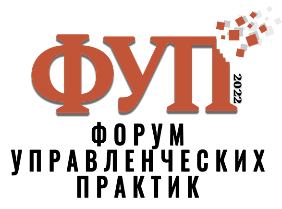 Ежегодные муниципальные мероприятия, организуемые школой и социальными партнерами
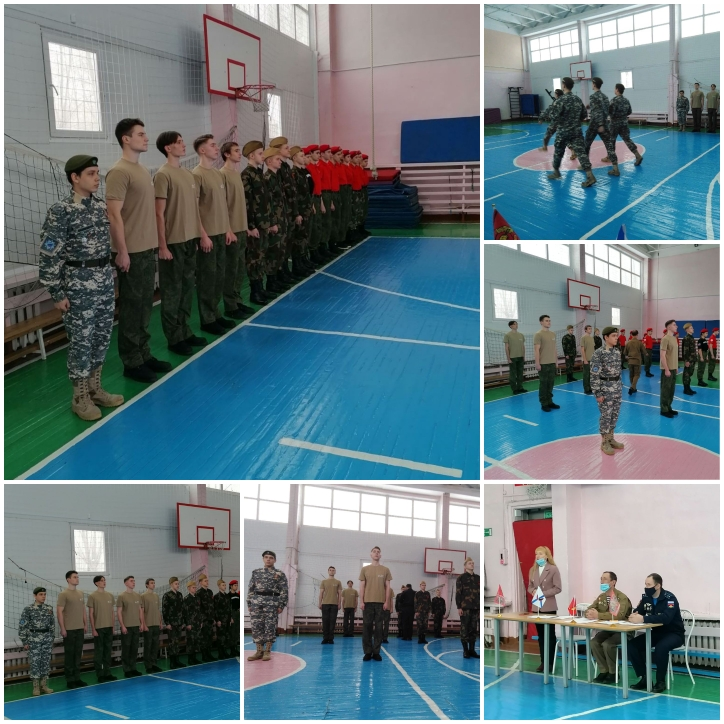 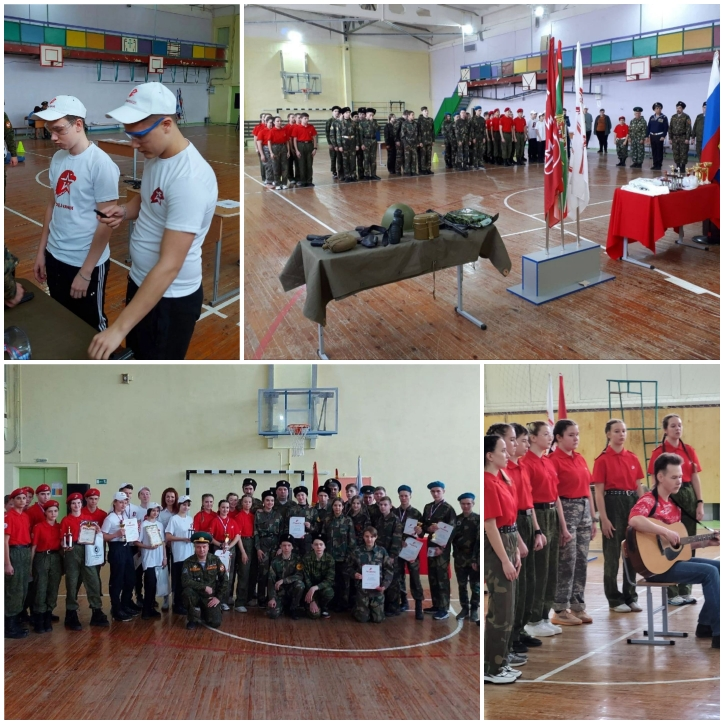 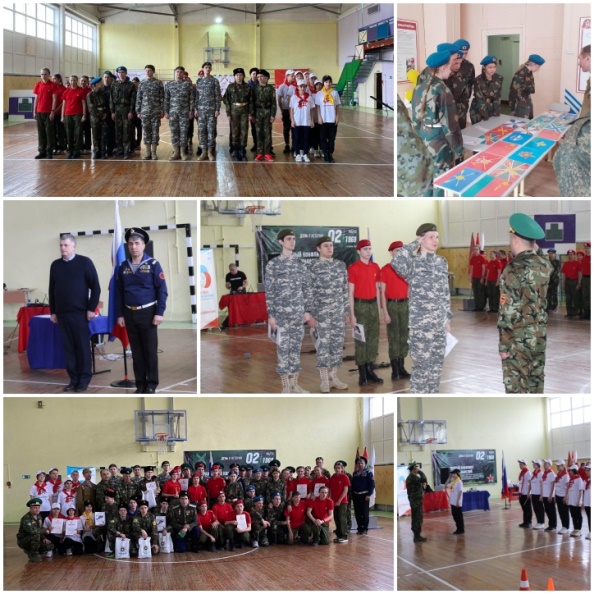 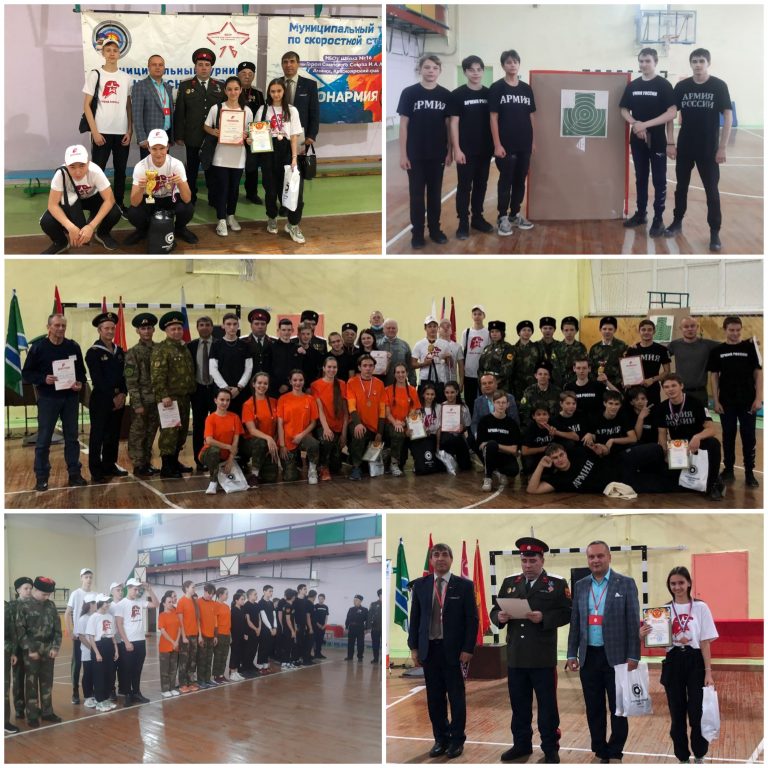 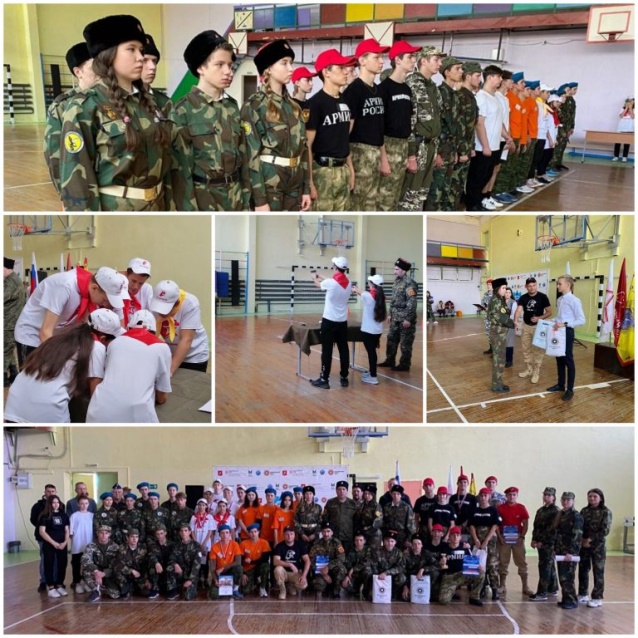 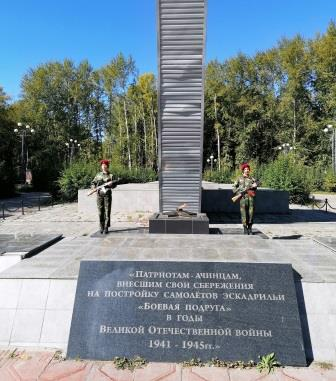 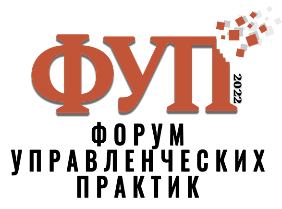 Возможности для учащихся
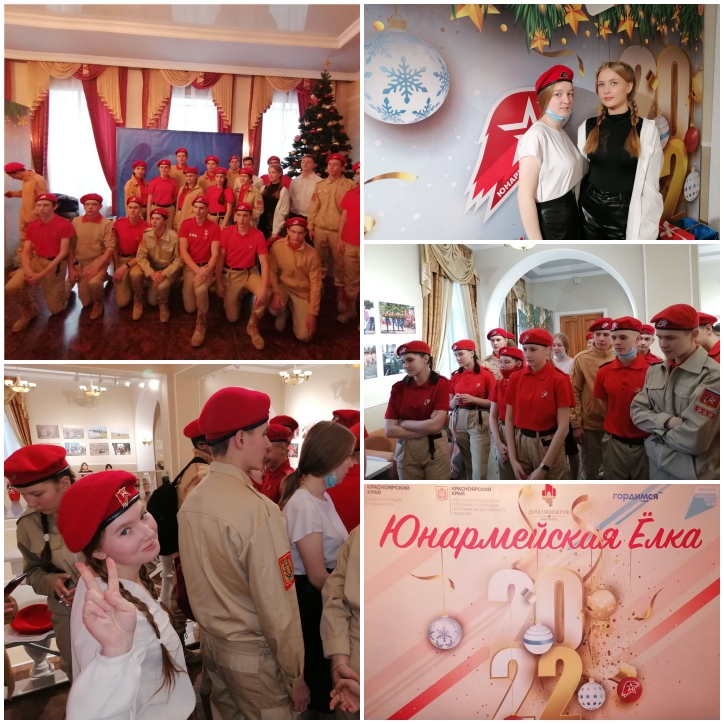 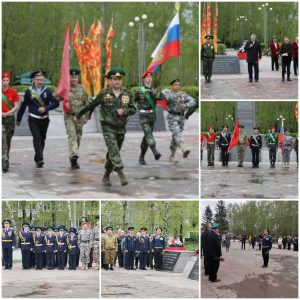 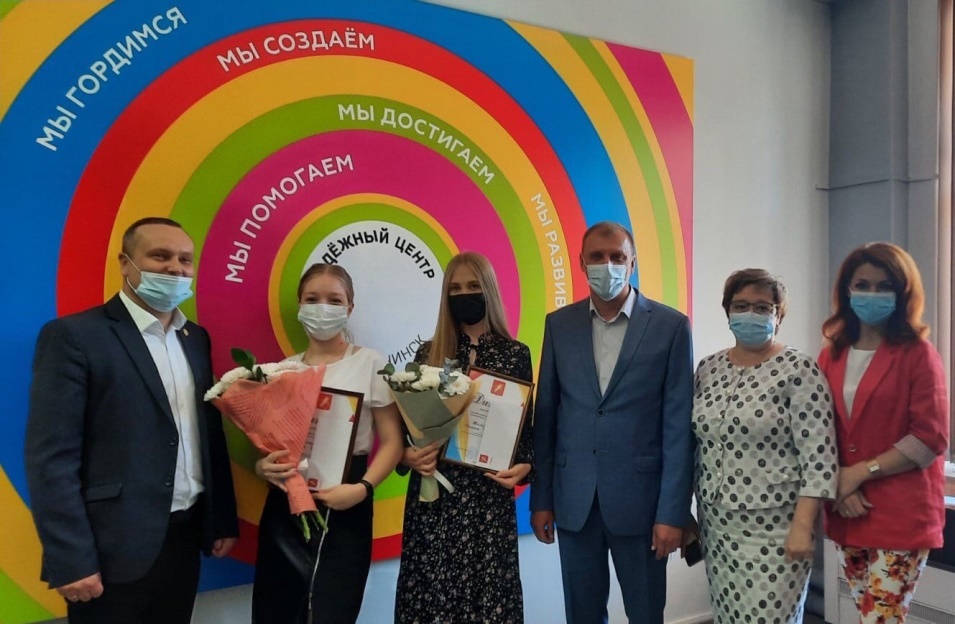 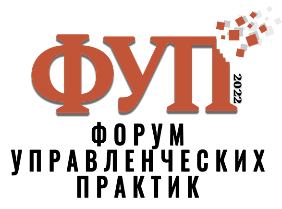 СПАСИБО ЗА ВНИМАНИЕ!
Красноярский краевой институт повышения квалификации и профессиональной переподготовки работников образования
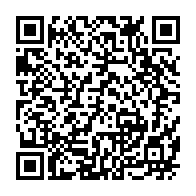 www.kipk.ru
МБОУ «Школа №16 им. Героя Советского Союза И.А. Лапенкова»

школагероя.рф/Рабочая программа воспитания
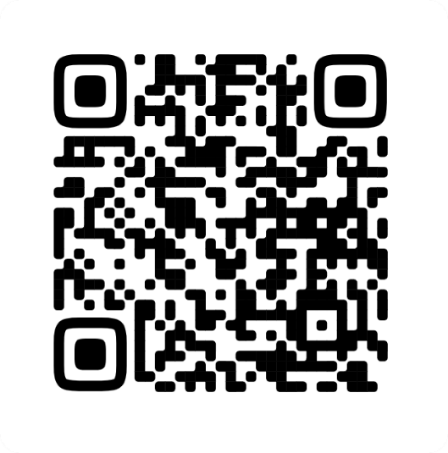 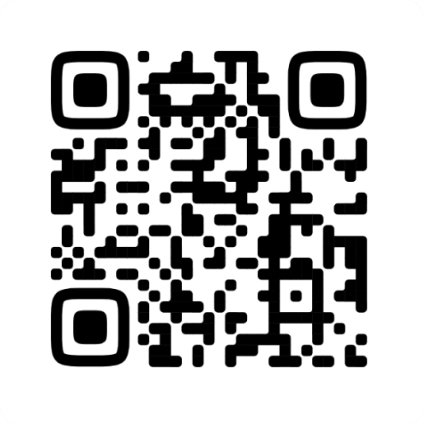 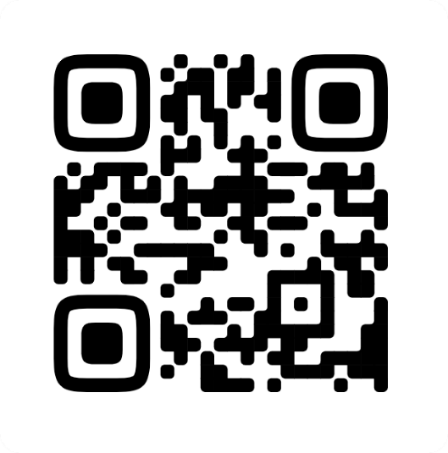 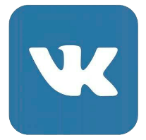 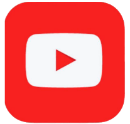 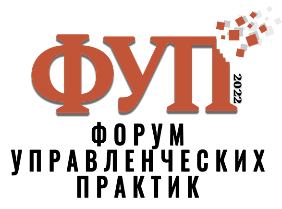